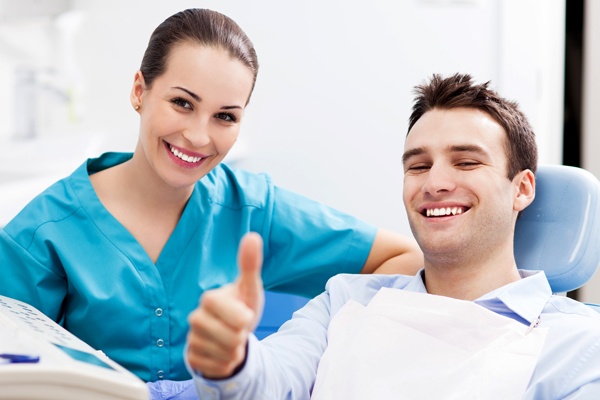 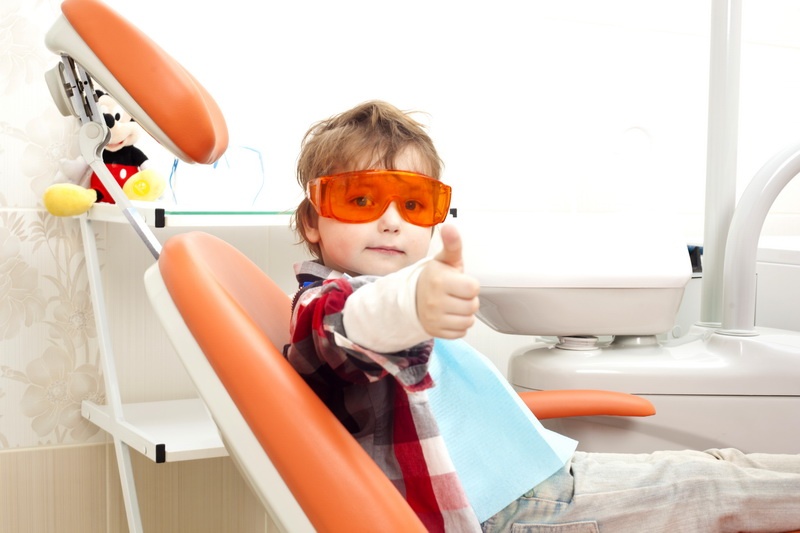 Медицинский этикет сотрудников стоматологического профиля
Сарыева Любовь Александровна 
медицинская сестра
лечебно-                      хирургического отделения №1 ГБУЗ СО «Сызранская        
                    стоматологическая поликлиника»
1
2
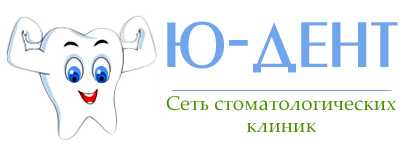 Основные этические нормы поведения
ПЕРВАЯ ГРУППА
 (нормы внутренней культуры поведения)
соблюдение дисциплины; 
создание рабочей атмосферы;
бережное отношение к оборудованию; 
дружелюбие; 
профессионализм и чувство коллегиальности
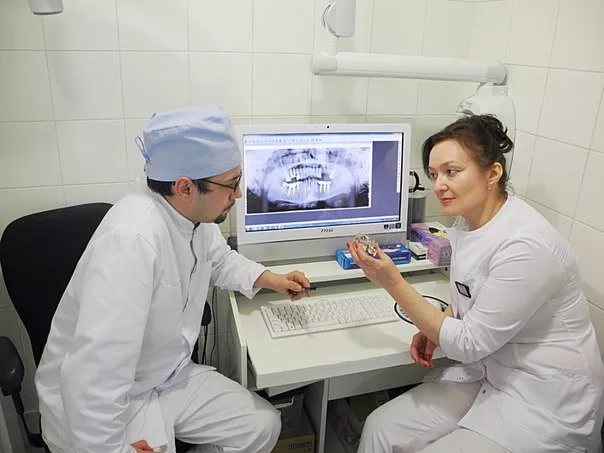 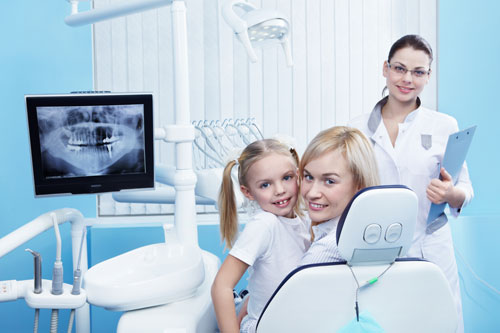 ВТОРАЯ ГРУППА (нормы внешней культуры поведения)
правила этикета
внешний вид сотрудников
3
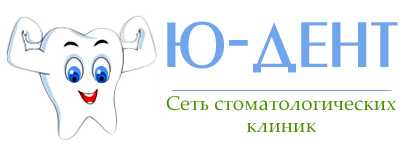 Главная цель коллектива стоматологической клиники – это успешное лечение обратившихся к ним пациентов
Внешний вид любого члена коллектива стоматологической клиники
Полное единение в достижении этой цели
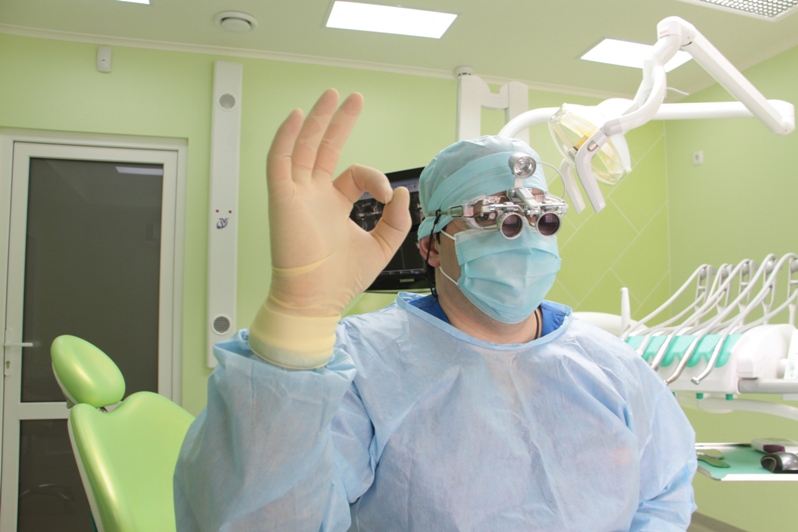 Тактичное и уважительное отношение к младшему медицинскому персоналу
Выполнение служебных обязанностей
Квалифицированная работа среднего медицинского персонала
Вежливость, Скромность И Приветливость
Соблюдение должной субординации
4
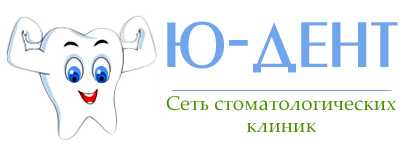 Этика среднего медицинского персонала
От медицинского персонала требуется
ставить интересы пациента превыше всего;
уважать выбор и желание пациента;
не распространять конфиденциальную информацию, полученную от пациента; 
сотрудничать друг с другом и со специалистами других областей в интересах пациента;
совершенствовать свои профессиональные знания;
быть квалифицированными специалистами в своей области
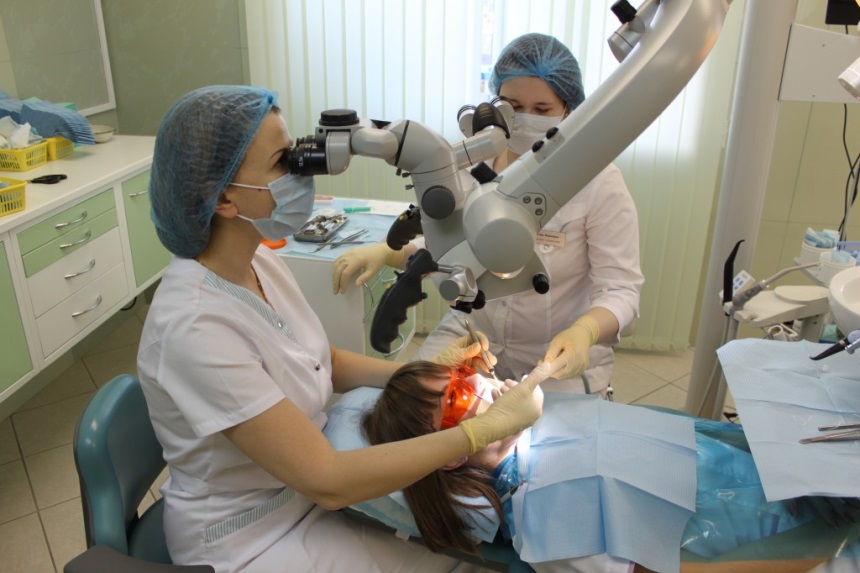 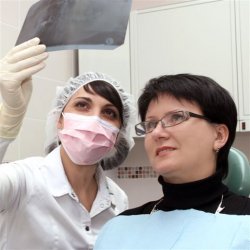 5
Медицинские сестры принявшие участие в анкетировании по стажу работы
6
Удовлетворённость медсестер работой в поликлинике
7
Трудности возникающие при общении с пациентом
8
Трудовая нагрузка на рабочем месте
9
Как медицинские сестры справляются со стрессами
10
Уровень общительности по методике В.Ф. Ряховского.
5 (20%) - общительны и в незнакомой обстановке чувствуют себя вполне уверенно, новые проблемы их не пугают. 
4 (16%) - люди с нормальной коммуникабельностью. 
9 (36%) -общительны, любопытны, любят высказываться по разным вопросам, что, вызывает раздражение окружающих. 
7 (28%) -любят принимать участие во всех дискуссиях, хотя серьезные темы могут вызвать у них мигрень или даже хандру.
11
Для выявления оценки взаимоотношений «пациент-медсестра»  были опрошены 30 пациентов ГБУЗ СО «ССП»
Возраст опрошенных пациентов составил:
      до 30 лет - 23%
      30-39 лет - 10%
      40-49 лет - 14%
      50-59 лет -  23%
      60 лет и старше - 30%
12
14%  - не удовлетворены качеством работы медицинской сестры;К 30% пациентам медсестры обращаются по имени и отчеству К 30% пациентам медсестры обращаются по имени и отчеству, к 26% обращаются только по фамилии, к 44% - по фамилии или по имени и отчеству.77% Медицинских сестёр объясняют правила поведения после стоматологических вмешательств ;13% объясняют, если пациент интересуется;10% не объясняют.
В 57% медицинские сестры соблюдают принципы профессиональной этики и деонтологии.В 63% случаев пациентов считают, что общение с медсестрой значительно влияет на оказание стоматологической помощи. На вопрос, какими качествами должна обладать медицинская сестра XXI века, респонденты отметили такие качества, как доброта-36%, чуткость 6%, ответственность-34%, милосердие и внимательность -24%, также все 100% отвечают, что каждая медсестра должна обладать терпением.
13
выводы:
1.    В системе взаимоотношений «медсестра - пациент» большое значение имеет индивидуальный стиль работы медицинской сестры. Основными качествами, которыми должна обладать хорошая медсестра, являются знание, умение, сострадание, милосердие, безграничное терпение, ответственность и вежливость.
2.    Огромные нагрузки на медсестру в ходе выполнения ею своих профессиональных обязанностей не всегда позволяют проявить нужные качества в должной степени.
3.    Личность медицинской сестры, метод ее работы, умение обращаться с больными, владение техникой эффективного общения с пациентами - все это должно служить лекарством, оказывать исцеляющее действие.
14
15
Выводы:
4.    Важнейшими качествами медицинской сестры считаются: уважительное отношение и стремление помогать, внимание и терпимость, доброта, вежливость и душевность. Немаловажную роль играют - внешний вид, выражение лица, речь медсестры.
5.    В условиях медицинского учреждения взаимоотношения «медсестра-пациент» определяет чувство доверия, наличие конструктивных отношений.
6.    Медицинская сестра должна учитывать и найти индивидуальный подход к каждому пациенту, обращаться по имени и отчеству, подробно информировать пациента о правилах поведения после стоматологических вмешательств
8.    Необходимо соблюдать нормы медицинской этики и деонтологии при общении с  пациентами.
9.    Для предупреждения профессиональной деформации у медсестер необходимо уметь справляться со стрессами.
16
Памятка для медицинских сестер по вопросам эффективного общения с пациентами в поликлинике
1.      Индивидуальный подход к каждому пациенту, обращаться по имени и отчеству, подробно информировать пациента о правилах поведения после стоматологических вмешательствах.
2.      Необходимо быть внимательным.
3.      Избегать употребления медицинских терминов.
4.      Соблюдать нормы медицинской этики и деонтологии при оказании стоматологической услуги.
5.      Уважительное отношение и стремление помогать, внимание и терпимость, доброта, вежливость и душевность. Немаловажную роль играют - внешний вид, выражение лица, речь медсестры.
6.      При общении стараться поднять настроение, вызвать доброжелательность, проявлять внимательность и интерес к проблемам.
7.      При общении с  пациентом необходимо быть особенно тактичными
8.      Для профилактики профессиональной деформаций у медсестер необходимо уметь справляться со стрессами, конфликтными ситуациями.
17
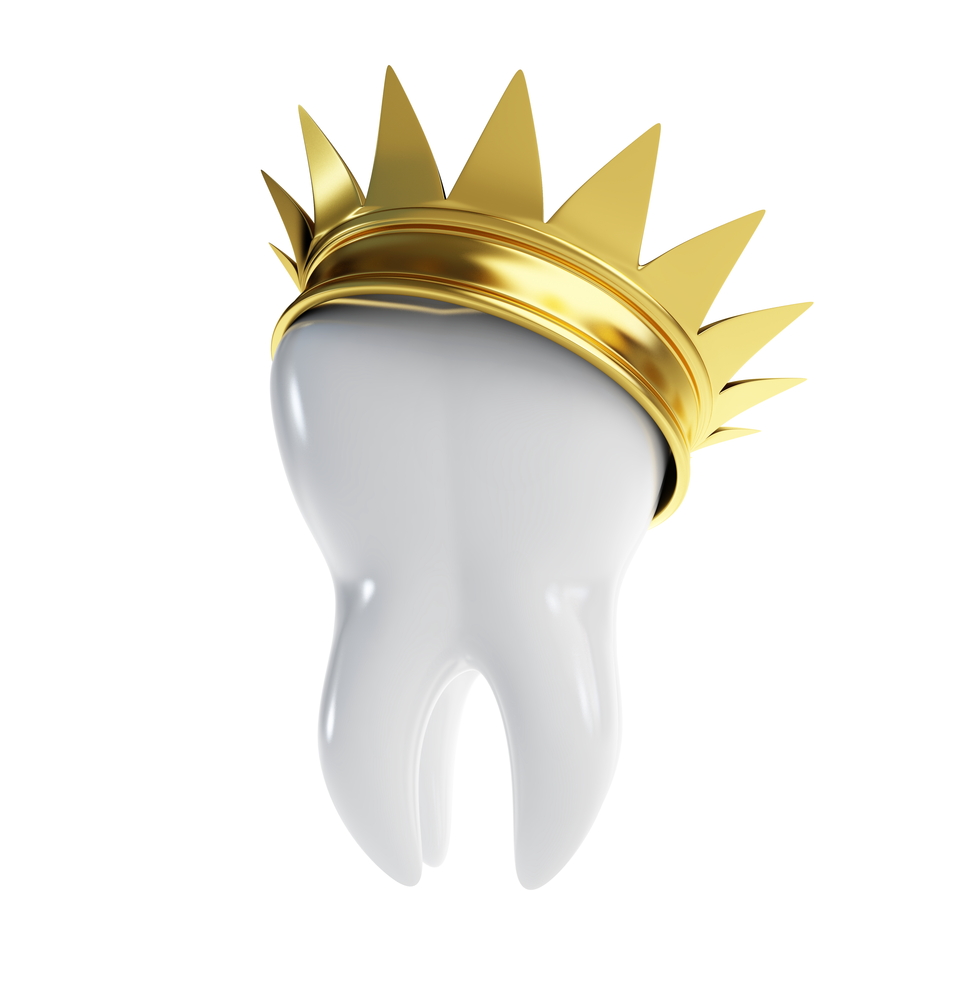 Спасибо за внимание